ParaTExt  Spell Checking
THURSDAY MARCH 30, 2017
Spell-Checking  Overview
The Word List is the primary method for spell checking your translation
for much more detail, read the Spell-Checking Manual 
 This is not something to tackle in final checking – but all through the project
Why is spelling important?
What do you think?
 Spelling mistakes and variation diminish peoples’ confidence in the other aspects of your translation.
  Translations in  LWCs generally have few spelling mistakes
  People should be drawn to the message, not the mistakes.
[Speaker Notes: Found under checking menu – show them in Paratext]
Setting Permissions to edit Spelling Status:
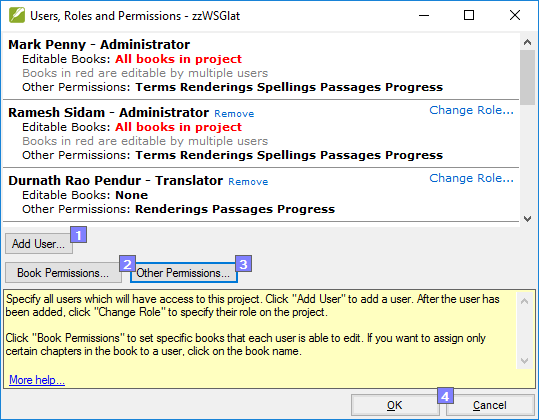 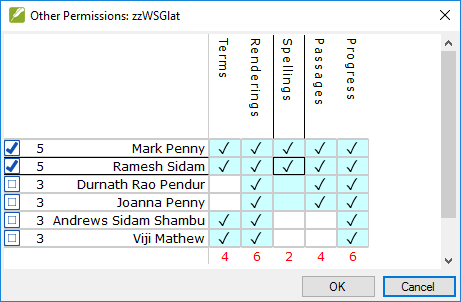 Accessing Word List
3 ways to access – 
 Tools, WordList 
 Control-W hotkey
 right mouse click on word in your project, Wordlist  - takes you directly to that word in the Wordlist
[Speaker Notes: Found under checking menu – show them in Paratext]
Word List Overview
What should be done, and in what order?
Open the Wordlist and do the following:
1. Approve spelling of frequent words
2. Check the words Paratext thinks are wrong
3. Check similarly spelled words
[Speaker Notes: Found under checking menu – show them in Paratext]
1. Approve frequent words
Click in the window of your project, to make it the active window.
From the Tools menu, select Wordlist...
From the Wordlist Tools menu select Approve Spelling of Common Words...
Adjust the number of occurrences that must be present. The spelling status for any word with that amount of occurrences (and more) will be marked as correct. Paratext will alert you to the number of word status changes made by this procedure.
Global -vs- Local Checking
Takes a significant amount of time
Extremely efficient (massive impact) 
Risky if done hurriedly
Need above-average skill to do it well
Not done very often (once per book)
Batch processing mode
Quick to fix mistakes in context
Not as efficient (inconsistent impact)
Lower risk (local scope)
Can easily be done by anyone
Tends to be done multiple times a day
Real-time maintenance modeS
Pre-requisites for effective global spell-checking
Character inventory has been set up correctly
Have the authoritative copy of the project (s/r to collect latest text)
Ideally others stop working while global spell-checking is in progress
Permission to edit ALL the books that are being checked & fixed 
Permission to edit the Spelling Status of words (this is NEW!)
[Speaker Notes: In my experience, this global checking only happens in final checking. It should be happening from time to time during the project’s ongoing life.]
Best Practice? 						- depends on who you ask!
It is always best to fix spelling mistakes as they happen (while editing in context).
I agree, but...
That’s not always practical, or the most time-effective way. It can also distract the translator from the main task at hand (esp. w.r.t. naturalness and flow).
Another issue is that it is all too easy to mark a word as being correct when seen in isolation (even in an appropriate context), but then you later realize that it is actually wrong when you see it in the context of other words  which look remarkably similar.
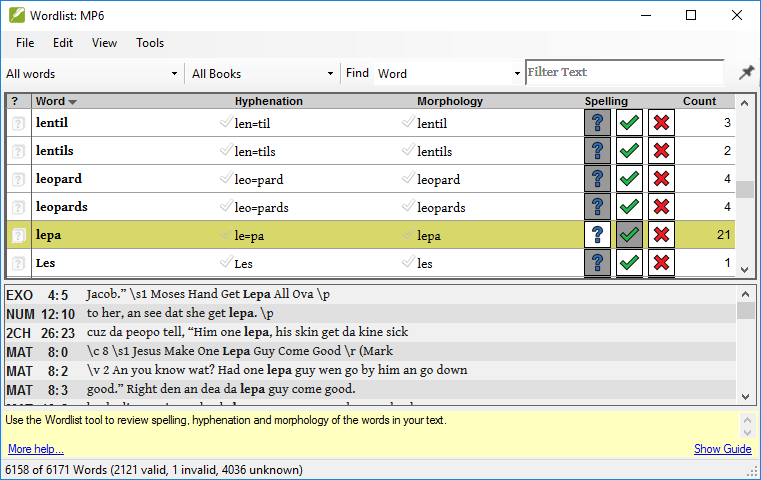 Tools > Wordlist… (Ctrl+W)
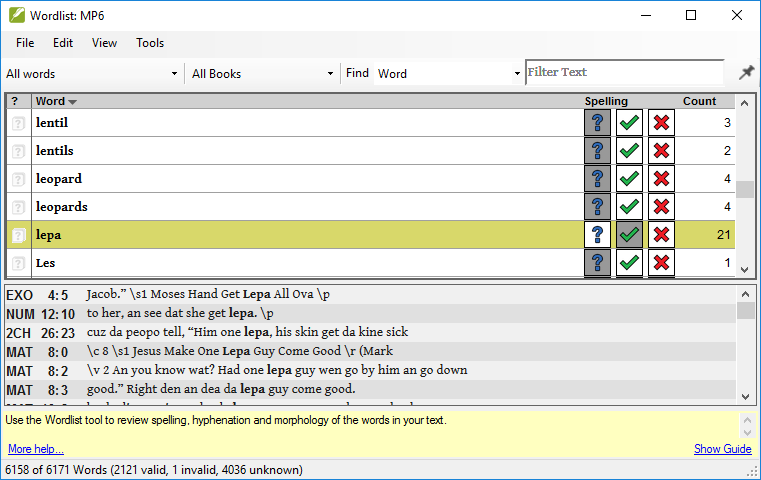 Strategies (both are needed)
Global:
First ensure that the Character Inventory setup is done. Then check that you have set the scope (filter books).
Then perform these steps…      (details will follow)
Find Incorrectly Joined or Split Words
Find Similar Words
All Checks (let Paratext highlight all the suspicious words)
Local:
Turn on the Display Spelling setting. Then...
Right-click on a word to fix.
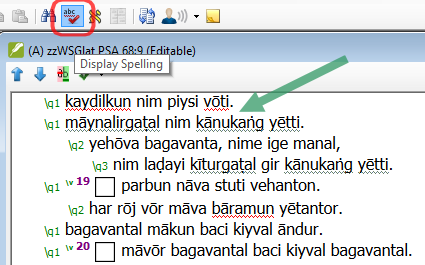 Alternative method
Translators or advisors/consultants who DO NOT HAVE editing permissions make SUGGESTED spelling changes in the Word List;
Translator must then review and apply the correction.
[Speaker Notes: I have used this method for some time with a number of projects.
The main reason for doing so is translators not being able to effectively use the word list for themselves. 
Much more training is needed, just on the Word List.]
What NOT TO DO
Translators go down the list, in alphabetical order, marking word after word as spelled correctly. 
Generally, this results in words that are incorrect being marked as correct. 
It is also extremely boring, and so the translator loses concentration quickly.
[Speaker Notes: Illustrate with CNT]
2. Check mispelt words
Click in the window of your project, to make it the active window.
From the Tools menu, select Wordlist...
From the Wordlist Tools menu, select Spell Check…
Choose Single Character Typos initially
[Speaker Notes: My preference is to use the various Spell check options one by one.]
PRACTICE
Working with COPYICAP, approve frequently spelled words.
Then run Word List, Tools, Spell Check, Single Character Typos
Tick what is correct, accept Paratext suggested changes when correct, or click X, make correction
3. Checking similar words
Click in the window of your project, to make it the active window.
From the Tools menu, select Wordlist...
From the Wordlist Tools menu, select Find Similar Words…
3. Checking similar words
The first box is for letters that sound alike, where translators may be using one or the other to spell the same word. 
For example, “s” and “z”, or l and r (in many Bantu languages)
DEMONSTRATE   long and short vowels in OT of zzHABNJM
[Speaker Notes: Yaakani and Yakani  
Yaazieli and Yazieli]
3. Checking similar words
Need to use your knowledge of the language, so as to know what should be put in as similar sounds.
Example – Chonyi (CNT) -  the underlined v and the ordinary v.  OR   ng’/ng’m/ng
Example 2 -  COPYDIGO -  á and a,  ó  and o
[Speaker Notes: Use Paratext 7.6 and CNT project

Example 2 in Paratext 8]
3. Use of Ignore Diacritics
Particularly productive in a complicated Nilotic language like Aringa (Paratext 7.6)
See the word for God – adroŋa, capitalized, uncapitalized, etc.
Similar Words - PRACTICE
Make your active window EPP2, then produce a word list  
Use the letters o/ou in Tools, Find Similar Words in Word List
  Then enter the apostrophe into Letters to Ignore, and see if there are any errors. Correct them.
[Speaker Notes: Mourning shld be morning

Apostrophe -  should find isnt and isn’t   wasnt  and wasn’t]
Incorrect Word breaks
Wordlist, Tools, Incorrectly Joined or Split Words
  DEMONSTRATE   with  zzHABNJM
  PRACTICE  -  run this same check on COPYICAP, then click on Show All Combinations
[Speaker Notes: Big issue for new orthographies, when word breaks are difficult to define, as the language has only recently been written.]
Spell-Checking – in Text Window (Local Checking)
for more detail, read the Spell-Checking Manual 
 PRACTICE  click on Checking, Display Spelling (COPYICAP)
  Words which are incorrect or which are considered suspicious will have a wavy red underline. Words for which Paratext does not have enough information to consider correct, incorrect, or suspicious will have a wavy grey underline.
[Speaker Notes: Found under checking menu – show them in Paratext]
Overview of Word List
Explain various menu items – File, Edit, View, Tools
  Filters – All Words, Unknown, Incorrect and Unknown
   Range filter (Bible, NT, OT, Gospels, Current Book, etc)
   Extreme right – filter for any string
[Speaker Notes: You should demonstrate these in Paratext]
PRACTICE – setting Range Filter
DEMONSTRATE  Make a filter for Johannine material in COPYICAP
  PRACTICE  In COPYICAP, make a filter for the Gospels
Capitalization
DEMONSTRATE  with Hema ra Mkpwutano (Tent of Meeting) in COPYDIGO   
  Use of search for phrase, Match Case unticked, then remove from list capitalized phrase, to assess situation
  Translators should be aware that capitalizing any word or phrase means they have to check for consistency.
  Use Tools, Missing Capitals in Word List
PRACTICE
USING COPYICAP  Bring up the WordList, then run the check, Tools, SpellCheck, then choose Missing Capitals.
Plan and Word List
Show LT17 – Plan – Checks – 
  currently Spell Check at Stage 3. Preparing for the Con. Check
  Should be in Stage 2.  Team Checking
  A reminder of the close relationship between Plan and various Checks (Spell Check, Basic Checks)
Relationship of WL with Names
Possible to mark all Names in Bibl Terms list as correctly spelled, once they are correct (use zzHABNJM)
  Tools, Biblical Terms, use filter Names
  In Bibl Terms, Tools, Mark Renderings as Correctly Spelled
  All these words now marked in WordList as correctly spelled
Any questions  ?